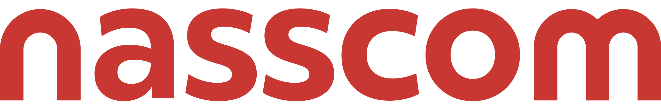 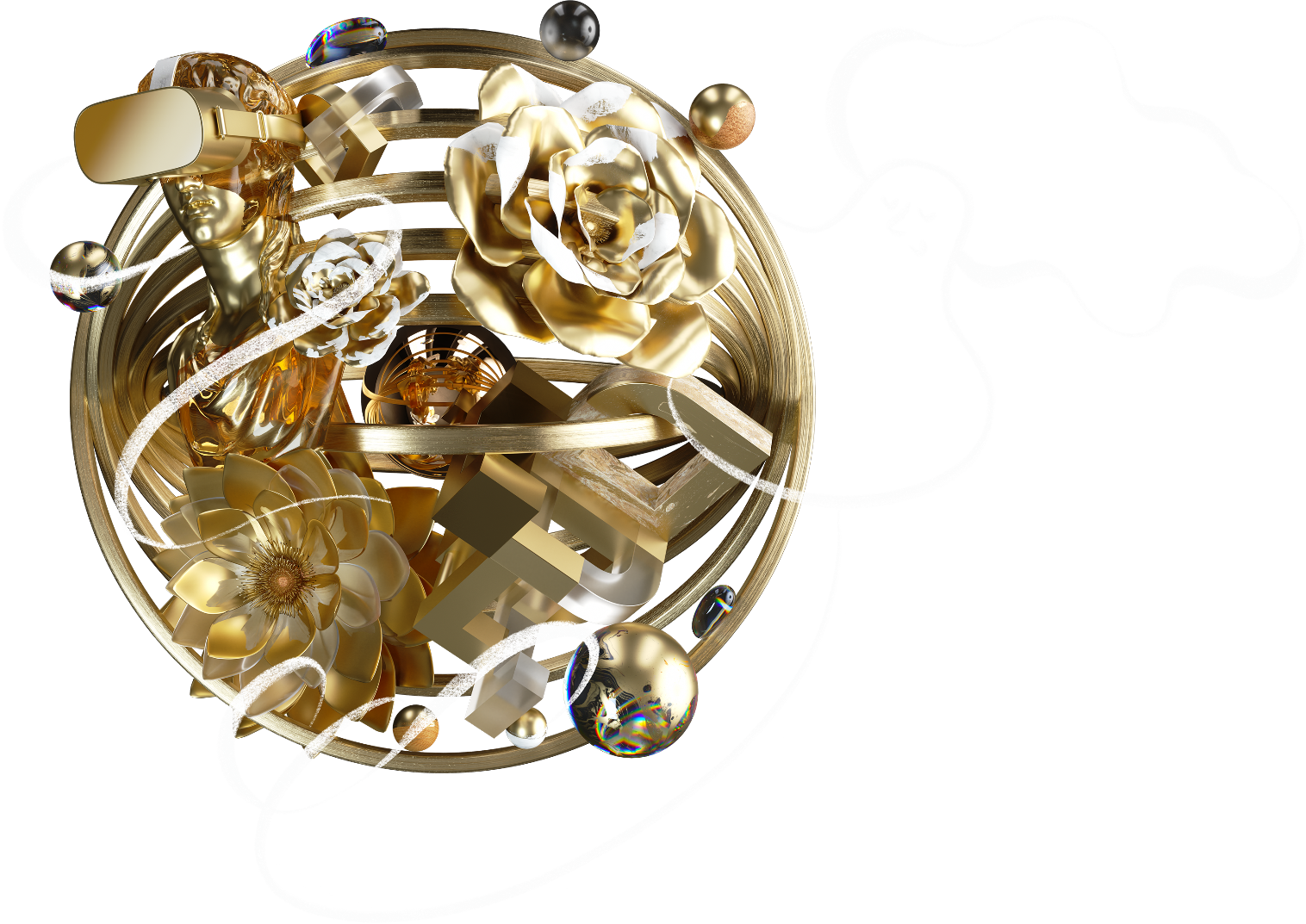 Women in Tech Awards
2024
Celebrating Women & Allies 
Breaking barriers in the field of Tech today and tomorrow
Case Study Template
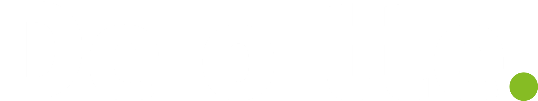 Knowledge Partner
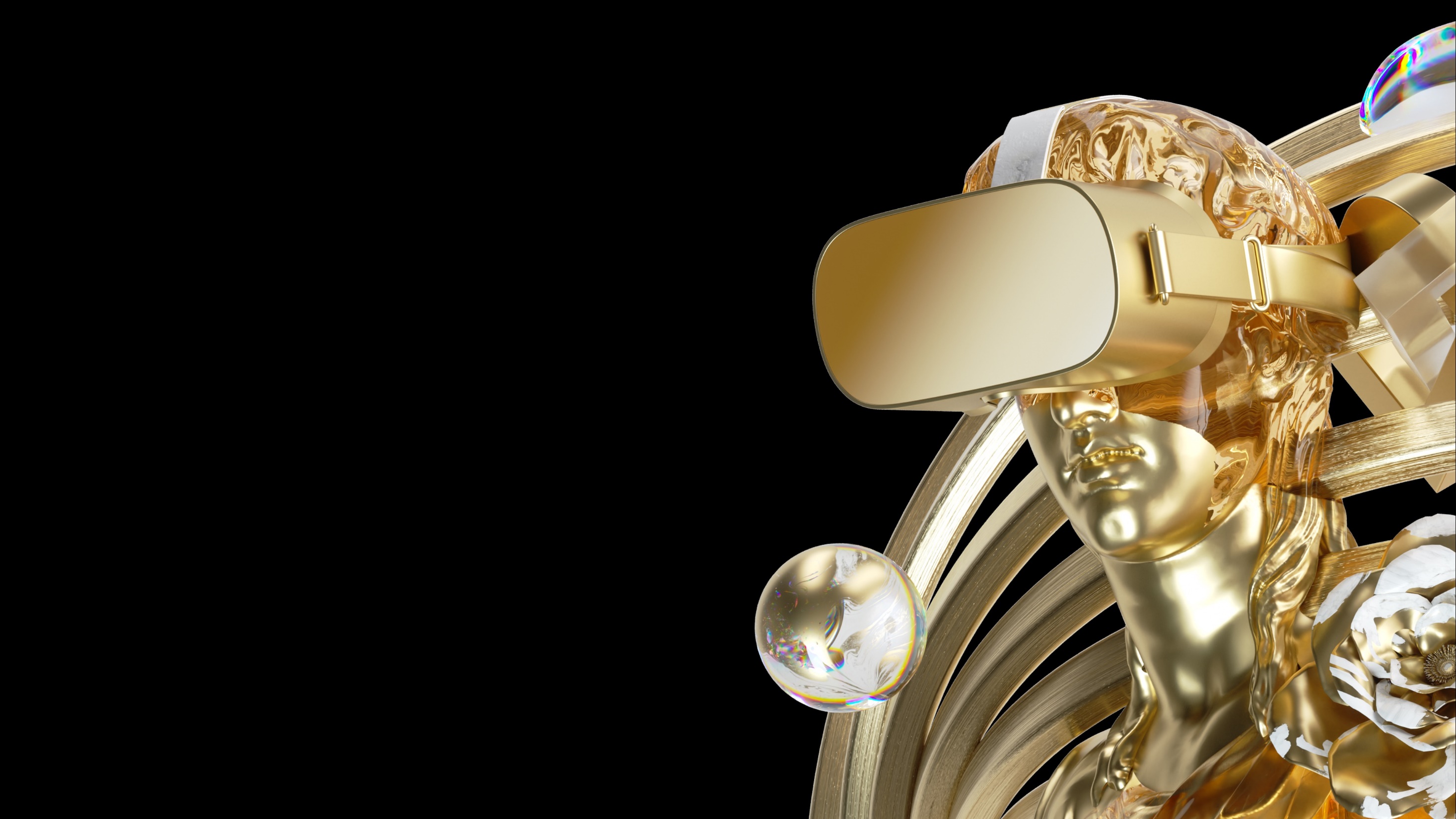 CONTENTS
01

02

03

04

05
About the Awards
Instructions
Award Category: Catalysts
Award Category: Leaders
Award Category: Innovators
The inaugural edition of nasscom’s Women in Tech Awards 2024, aims at bridging the gender gap and promoting inclusion in the Indian Tech arena, at the same time establishing a credible platform that celebrates the pioneering contributions of women in tech.
Through these awards we aim to inspire and encourage more women to pursue careers in technology, fostering gender diversity and inclusion. The Women in Tech Awards 2024 will be a pivotal platform to recognize and commend women and allies who have shown exceptional leadership and innovation in championing diversity, equity, and inclusion in the Indian tech space.
Please fill out the following template along with the online survey form, highlighting initiatives undertaken by your organization to empower women in technology.
About the Awards
Instructions for Participation The participation criteria for these awards encompass a diverse spectrum, welcoming tech entities of varying sizes in terms of employee base and revenues.1. All technology and non-technology companies in India (MNCs with offices in India can also apply), irrespective of their specialization or scale, are  encouraged to apply and showcase their innovations, initiatives, and transformative contributions.

2. Please ensure that only organizations can submit applications. Even for individuals within these organizations, companies must nominate them.

3. There is no participation fee.

4. The awards delineate three distinct categories: Catalysts (Organizations), Leaders (Individual Leaders), and Innovators (Women Gamechangers).

5. Organizations can apply across all/any categories; a maximum of TWO nominations will be accepted across each category.

6. Organizations need to fill separate forms for each nomination, in case of multiple entries in the same category.

Nomination Submission
There are two parts to the submission:

Part 1: e-survey form to be filled.

Part 2: Case study template to be filled. All the details given in the template needs to be filled and shared over email to wit@nasscom.in.

Last Day of Submission: 10 July, 2024
Instructions for Participation
Instructions for Case Study
This document contains questions related to the Women in Tech Awards across three categories.
Please answer questions only for the category (ies) you are applying for. Your case study should be organized into three parts.



Section 1: Problem Statement/challenge or the organizational objective that drove the undertaking 
Section 2: Discuss the approach taken and the initiatives implemented to accomplish the tasks 
Section 3: Discuss the impact of these initiatives. These would also include process improvement, social impact, employee growth, development, etc. 
Note: 
In case multiple nominations please submit separate case studies for each nomination. For the same you can duplicate the slides as needed. 
The completed document should be mailed to wit@nasscom.in
Please ensure that you limit your answers for each question to 300-400 words.
Case Study Instructions
The challenge
Your approach
The impact
Section 1
Section 2
Section 3
Category 1: Catalysts
An award celebrating organizations that have propelled women in Tech to new heights
Organizations are requested to provide their basic information as state below. If you wish to highlight any additional details which are relevant from the awards perspective, please feel free to do so.

Organization Name: < Full legal name of the organization>
Headquarters:  < Main office location>
Industry/Field: < Operating industry>
Mission Statement: < Mission statement around promoting women’s involvement in Tech>
Endorsed values: < Guiding principles of the organization >
About the Nominee
Strategy and Vision | Qualitative
Include descriptive details in this section
Provide insights into the strategy/vision behind the establishment of professional development opportunities for women in your organization
Note: 1. Please provide the requested details for the fiscal year 2023-24. 2. Ensure that your response is no longer than 400 words.
Policies and Practices | Qualitative
Include descriptive details in this section
Provide insights into how the policies and practices of the organization have shaped a more inclusive environment
Note: 1. Please provide the requested details for the fiscal year 2023-24. 2. Ensure that your response is no longer than 400 words.
Policies and Practices | Quantitative
Include quantitative details in this section
Probable Impact Metrics: 

% of women professional development initiatives directly linked to organizational goals
No. of women employees who have participated in professional development opportunities aligned with organizational priorities
% increase in skills proficiency or competency levels among women employees who have participated in professional development programs
No. of women employees who have received certifications or qualifications through professional development initiatives
% of leadership positions filled internally through promotion or succession planning by women employees
No. of women employees who have progressed to higher-level leadership roles after participating in leadership development programs
% decrease in employee turnover rates among women participants of professional development programs
Attrition levels for women employees across experience levels (Senior, Mid, Junior)
Attrition levels for women employees in tech roles across experience levels (Senior, Mid, Junior)
Average tenure of women employees in your organisation, break up across experience levels.
Average tenure of women in tech roles in your organisation, break up across experience levels.
Increase in % utilization of flexible work arrangements by women employees
The success rate of mentorship programs in terms of career progression especially for women employees 
The percentage growth in technical certifications among women employees
Note: Please provide the requested details for the fiscal year 2023-24/Trend for the last three years from FY22, as per available data. Three-year data will help us analyze the progress.
Impact of Initiatives | Qualitative
Include descriptive details in this section
Provide insights into experiences of women, perception of inclusivity and personal growth within your organization as an outcome of your initiatives
Note: 1. Please provide the requested details for the fiscal year 2023-24. 2. Ensure that your response is no longer than 350 words.
Impact of Initiatives | Quantitative
Include quantitative details in this section
Probable Impact Metrics:
% increase in women occupying technical positions in the past 3 years 
% decrease in turnover rates among women in Tech roles in the past 3 years
% increase in tenure among women in Tech roles in the past 3 years
No. of women across various departments of teams within the organization
Note: Please provide the requested details for the fiscal year 2023-24/Trend for the last three years from FY22, as per available data. Three-year data will help us analyze the progress.
Future of Women at Work| Qualitative
Include descriptive details in this section
Provide insights into the organization’s long-term goals and strategies for the next 2 years to support women in technology.
Note: 1. Please provide the requested details for the fiscal year 2023-24. 2. Ensure that your response is no longer than 350 words.
Category 2: Leaders
An award for celebrating individuals who lead tech teams, departments, or organizations
Respondents are requested to provide their basic information. You can add any additional information as relevant for the awards.
Name: < Full name of the nominee >
Job Title and Company:  < Current job title and company details >
Industry/Field: < Industry in which nominee is currently working >
Professional Background: < Brief background about the nominee's professional journey>
Leadership Role: < Leadership role of the nominee within tech>
Future Goals: < Nominee’s future Aspirations in brief >
About the Nominee
Leadership Skills | Qualitative
Include descriptive details in this section
Provide insights into how the nominee has demonstrated outstanding leadership skills resulting in notable outcomes for women in the tech
Note: 1. Please provide the requested details for the fiscal year 2023-24. 2. Ensure that your response is no longer than 350 words.
Leadership Skills | Quantitative
Include quantitative details in this section
Probable Impact Metrics:
Number of women direct reports 
% increase in the revenue generated from products significantly influenced by women as compared to previous leaders/leaders across the organization
% of women in technical leadership roles
% growth in the number of women promoted to leadership positions within the tech department or company-wide
% increase in female participation in technical training programs or workshops facilitated by the nominee
No. of women who have successfully transitioned into higher-level technical roles or management positions because of mentorship or sponsorship provided by the nominee.
Note: Please provide the requested details for the fiscal year 2023-24/Trend for the last three years from FY22, as per available data. Three-year data will help us analyze the progress.
Mentorship and Sponsorship| Qualitative
Include descriptive details in this section
Provide insights into how the nominee’s mentorship/sponsorship has influenced the professional growth or career trajectories of the women they have mentored/sponsored
Note: 1. Please provide the requested details for the fiscal year 2023-24. 2. Ensure that your response is no longer than 350 words.
Mentorship & Sponsorship | Quantitative
Include quantitative details in this section
Probable Impact Metrics:
No. of women mentees mentored 
% of women mentees who have received promotions or advanced to higher-level positions within a specified timeframe.
No. of awards or recognitions received by women mentees as a direct result of the nominee's mentorship/sponsorship.
Increase in mentees' professional networks or connections within the tech industry.
No. of women mentees who have successfully transitioned into leadership roles within their organizations or in the tech.
% of women mentees who attribute their career advancements or successes to the mentorship/sponsorship provided by the nominee.
Note: Please provide the requested details for the fiscal year 2023-24/Trend for the last three years from FY22, as per available data. Three-year data will help us analyze the progress.
Industry Involvement | Qualitative
Include descriptive details in this section
Provide insights on nominee’s involvement in supporting the wider tech community, industry initiatives/conferences or promoting diversity and inclusion that contribute to the broader tech community
Note: 1. Please provide the requested details for the fiscal year 2023-24. 2. Ensure that your response is no longer than 350 words.
Industry Involvement | Quantitative
Include quantitative details in this section
Probable Impact Metrics:
No. of industry events or conferences attended or participated in by the nominee that focus on diversity and inclusion
% increase in diversity and inclusion initiatives implemented within the nominee's organization because of their involvement
No. of partnerships or collaborations established with other organizations to advance diversity and inclusion efforts in the tech
No. of articles, blog posts, or publications authored by the nominee addressing diversity and inclusion issues in technology
Awards or recognitions received by the nominee specifically for their contributions to diversity and inclusion in the tech community
Note: 1. Please provide the requested details for the fiscal year 2023-24. 2. Ensure that your response is no longer than 350 words.
Learning and Development | Qualitative
Include descriptive details in this section
Provide insights into how the commitment to learning has influenced the nominee’s professional growth or that of their team
Note: 1. Please provide the requested details for the fiscal year 2023-24. 2. Ensure that your response is no longer than 350 words.
Learning & Development | Quantitative
Include quantitative details in this section
Probable Impact Metrics: 
No. of training hours completed/no. of courses completed by the leader and the team 
% of promotions of team members
Note: Please provide the requested details for the fiscal year 2023-24/Trend for the last three years from FY22, as per available data. Three-year data will help us analyze the progress.
Future Vision | Qualitative
Include descriptive details in this section
Provide insights in the nominee's own words on their vision for the future of leadership in the industry
Note: 1. Please provide the requested details for the fiscal year 2023-24. 2. Ensure that your response is no longer than 350 words.
Category 3: Innovators
An Award celebrating woman who has revolutionized Tech through their game-changing products, solutions, or innovations
Respondents are requested to provide their basic information. You can add any additional information as relevant for the awards.

Name: < Full name of the nominee >
Job Title and Company:  < Current job title and company details >
Industry/Field: < Industry in which nominee is currently working >
Brief Background: < includes educational background, professional journey, and any significant milestones or achievements>
Recognition and Awards: < Significant awards/ recognitions achieved by nominee >
Future Goals: < Nominee’s future Aspirations in brief >
About the Nominee
Tech Projects | Qualitative
Include descriptive details in this section
Provide insights into technology-related projects or the initiatives that the nominee has deployed along with its significance
Note: 1. Please provide the requested details for the fiscal year 2023-24. 2. Ensure that your response is no longer than 350 words.
Tech Projects| Quantitative
Include quantitative details in this section
Probable Impact Metrics:
No. of patents obtained by the nominee
No. of Innovative developments by the nominee 
Please share the details of patents as well as innovative developments in terms of technologies and application areas.
Note: Please provide the requested details for the fiscal year 2023-24/Trend for the last three years from FY22, as per available data. Three-year data will help us analyze the progress.
Technical Capabilities | Qualitative
Include descriptive details in this section
Provide insights into the innovative methodologies or approaches used in the project
Note: 1. Please provide the requested details for the fiscal year 2023-24. 2. Ensure that your response is no longer than 350 words.
Technical Capabilities | Quantitative
Include quantitative details in this section
Probable Impact Metrics: 
No. of mentees or team members positively impacted by the mentorship
No. of certifications obtained, or skill enhancement carried out by the nominee’s team
Contribution to open-source projects or no. of collaborations within the tech community 
Adoption rate or utilization rate of open-source solution
Note: Please provide the requested details for the fiscal year 2023-24/Trend for the last three years from FY22, as per available data. Three-year data will help us analyze the progress.
Commitment to Growth| Qualitative
Include descriptive details in this section
Provide insights into the nominee’s commitment to nurturing professional growth and mentorship in the Tech Community
Note: 1. Please provide the requested details for the fiscal year 2023-24. 2. Ensure that your response is no longer than 350 words.
Social Impact | Qualitative
Include descriptive details in this section
Provide insights into instances where the nominee’s technical expertise has been applied with consideration for ethical practices and positive social impact
Note: 1. Please provide the requested details for the fiscal year 2023-24. 2. Ensure that your response is no longer than 350 words.
Social Impact | Quantitative
Include quantitative details in this section
Probable Impact Metrics: 
Number of individuals or communities positively affected by the project.
Percentage increase in access to technology, resources, or services for underserved populations.
Percentage increase in accessibility features implemented in the technical solution.
Number of users benefiting from improved accessibility features.
Note: Please provide the requested details for the fiscal year 2023-24/Trend for the last three years from FY22, as per available data. Three-year data will help us analyze the progress.
Educational Outreach | Qualitative
Include descriptive details in this section
Provide insights into any educational outreach efforts by the nominee aimed at inspiring or educating others in the tech field
Note: 1. Please provide the requested details for the fiscal year 2023-24. 2. Ensure that your response is no longer than 350 words.
Educational Outreach | Quantitative
Include quantitative details in this section
Probable Impact Metrics: 
Number of workshops, seminars, or educational sessions conducted or facilitated by the nominee.
Number of participants or attendees reached through educational outreach efforts.
Completion rates for online courses or tutorials curated or developed by the nominee.
Number of speaking engagements or guest lectures delivered by the nominee.
Percentage increase in representation or participation of underrepresented groups in tech-related activities facilitated by the nominee's outreach efforts.
Note: 1. Please provide the requested details for the fiscal year 2023-24. 2. Ensure that your response is no longer than 350 words.
Vision for Women in Tech | Qualitative
Include descriptive details in this section
Provide insights in the nominee's own words on their vision for the women in technology and their plans for contribution towards it
Note: 1. Please provide the requested details for the fiscal year 2023-24. 2. Ensure that your response is no longer than 350 words.
Thank You